Игра «Узнай меня»
Вторая младшая группа №13
Воспитатель Привалова И.Г.
Цель: Профилактика оптико-пространственной дисграфии
Задачи:1. Расширять и активизировать словарный запас детей.2. Развитие внимания, памяти, воображения, мышления.3. Сопоставление геометрических фигур с предметами окружающего мира.
Какие фигуры изображены на экране?
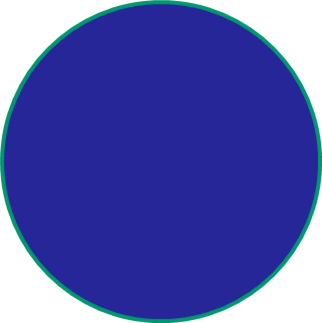 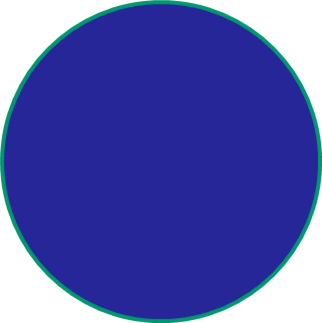 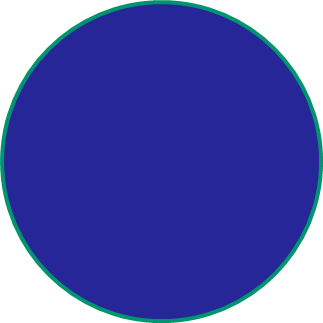 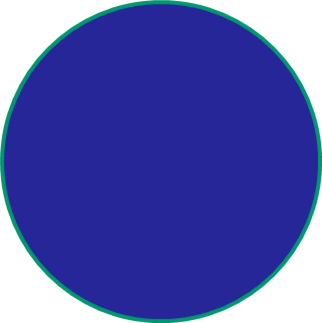 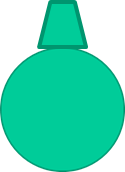 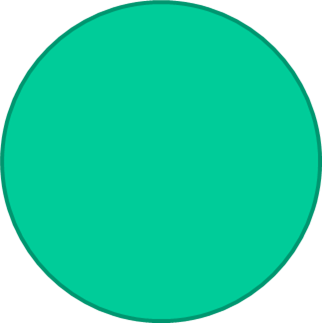 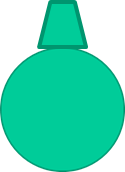 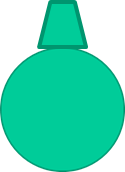 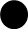 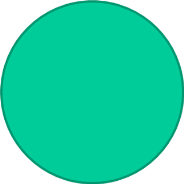 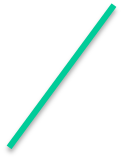 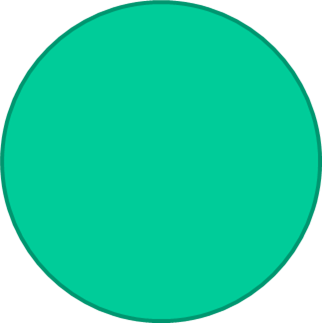 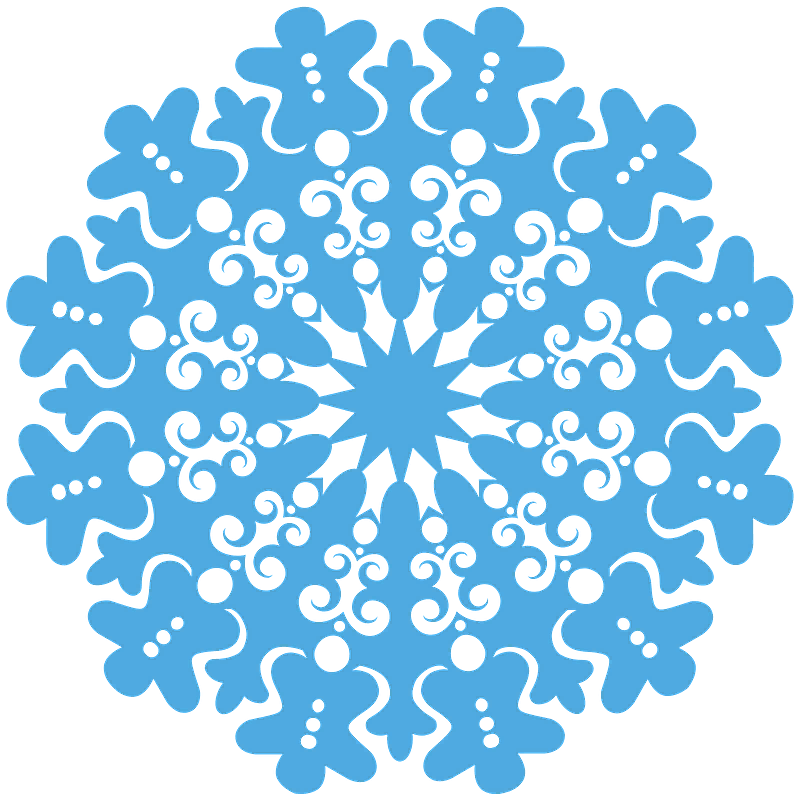 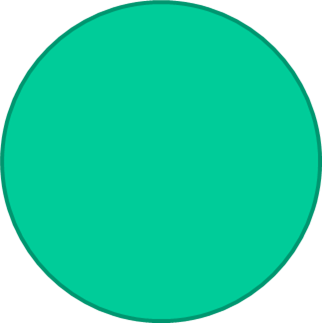 Какие геометрические фигуры изображены на экране?
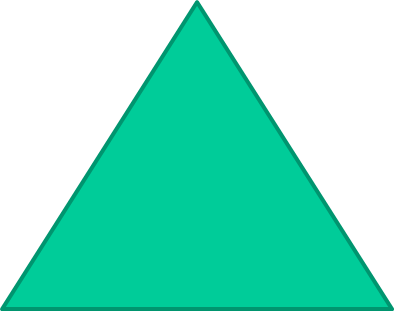 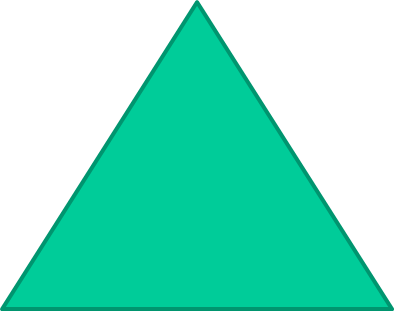 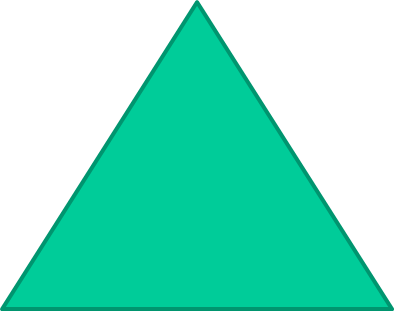 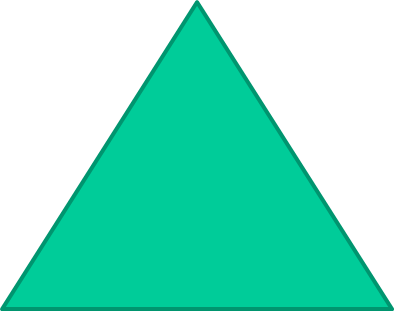 Отгадайте загадки
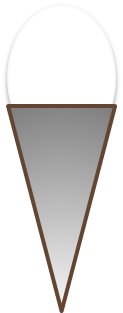 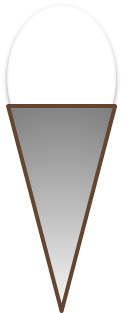 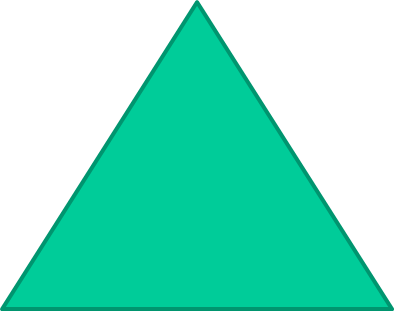 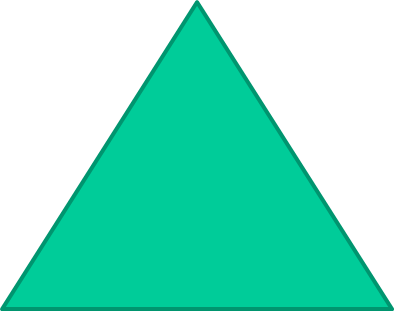 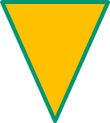 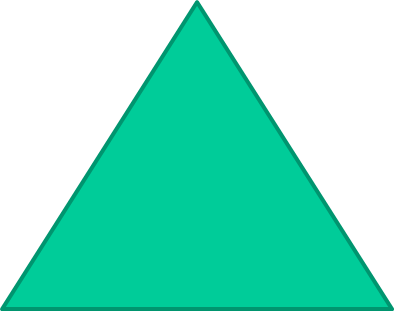 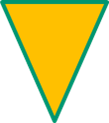 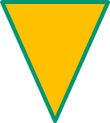 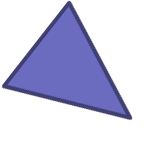 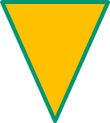 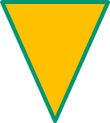 Какие геометрические фигуры на экране?
Отгадайте загадки
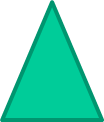 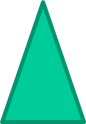 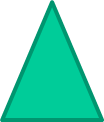 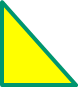 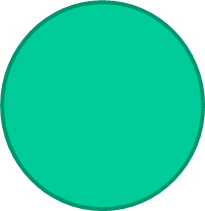 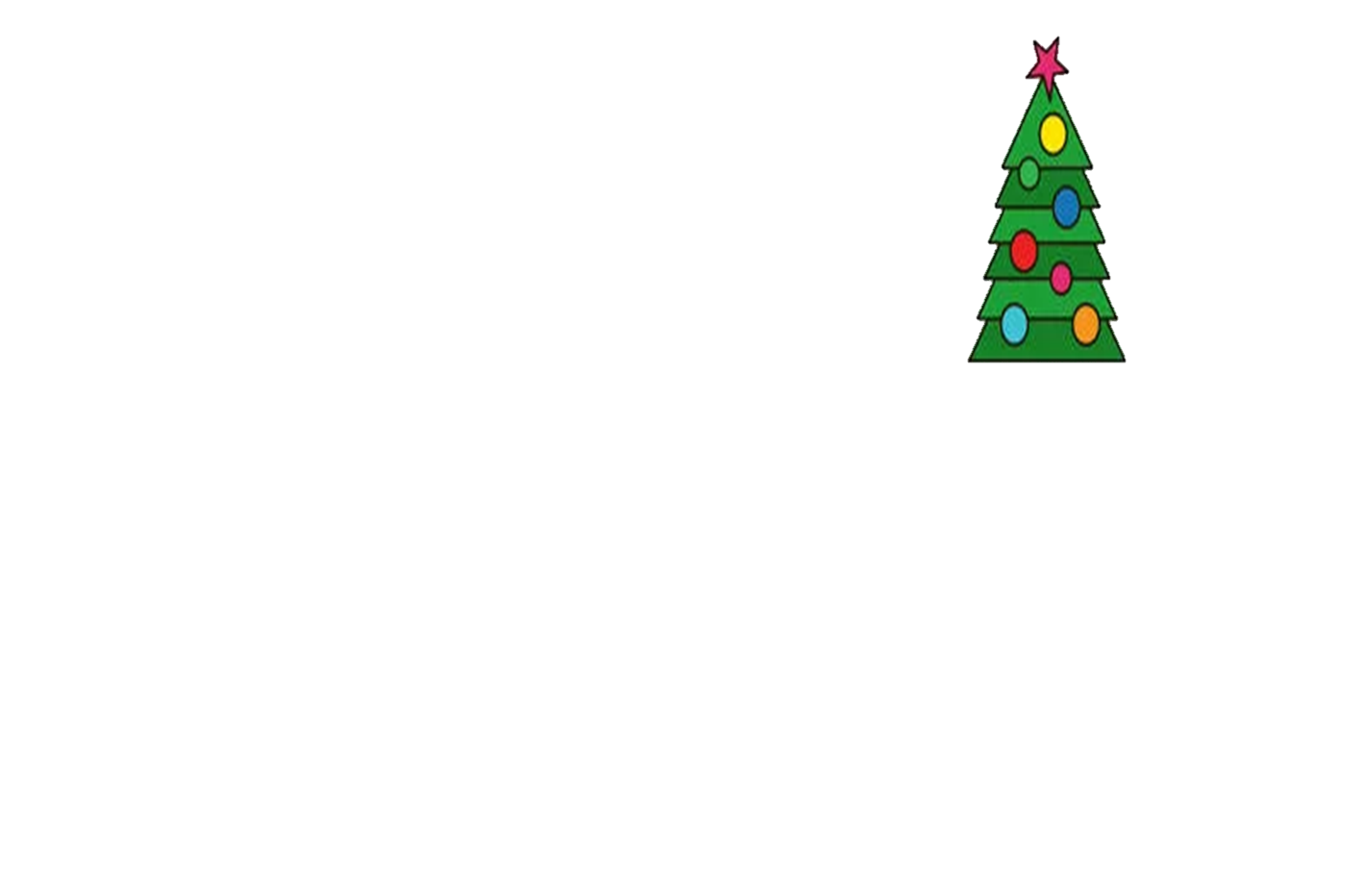 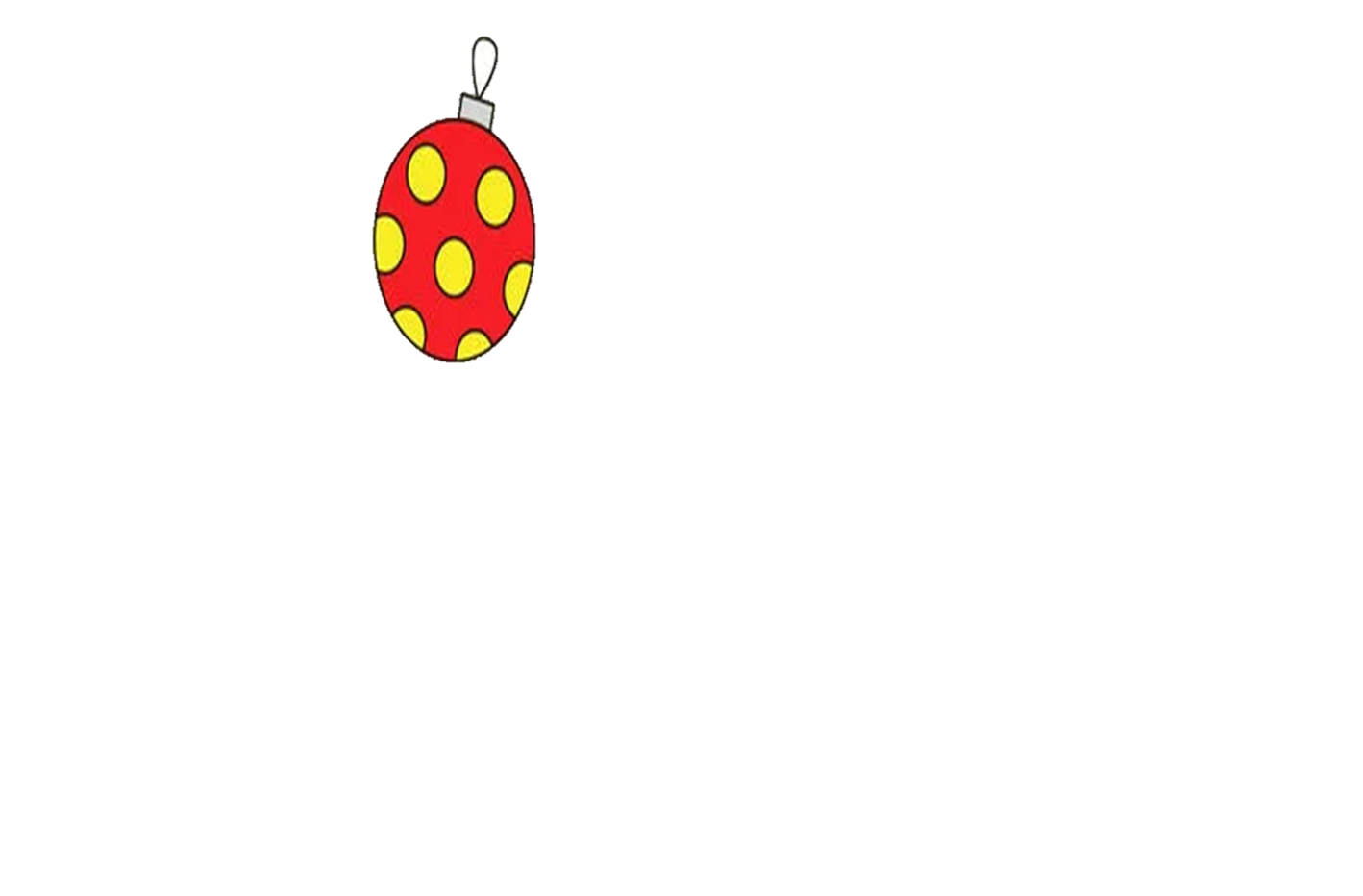 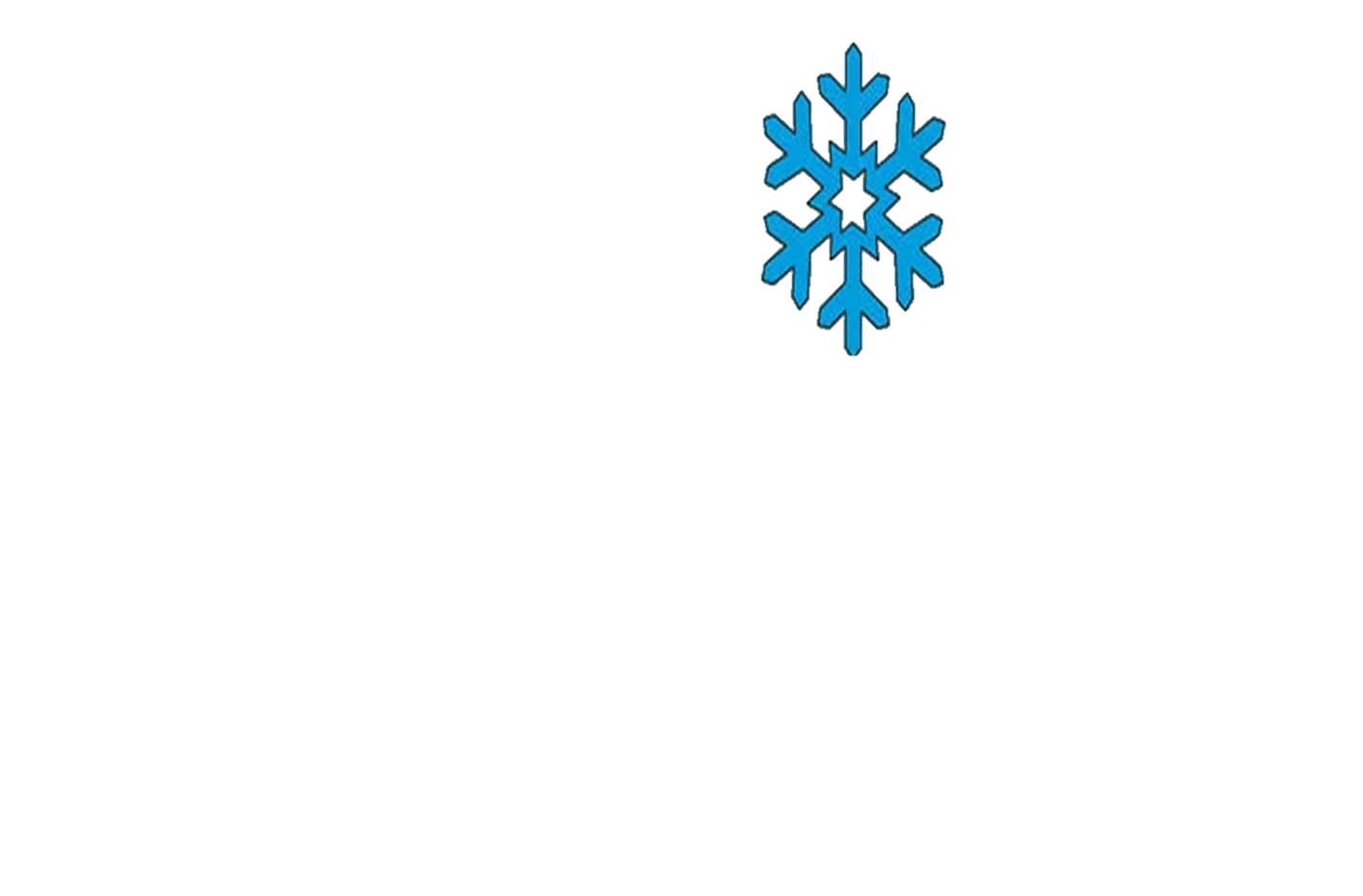 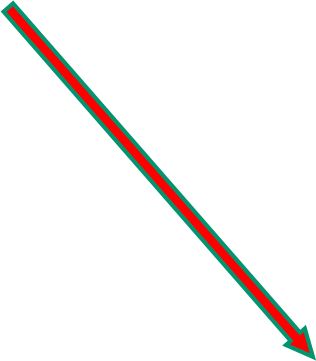 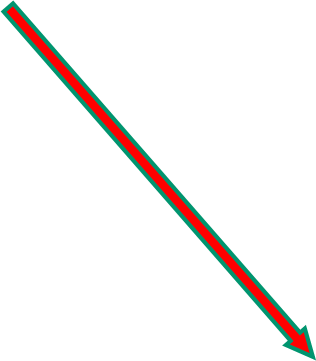 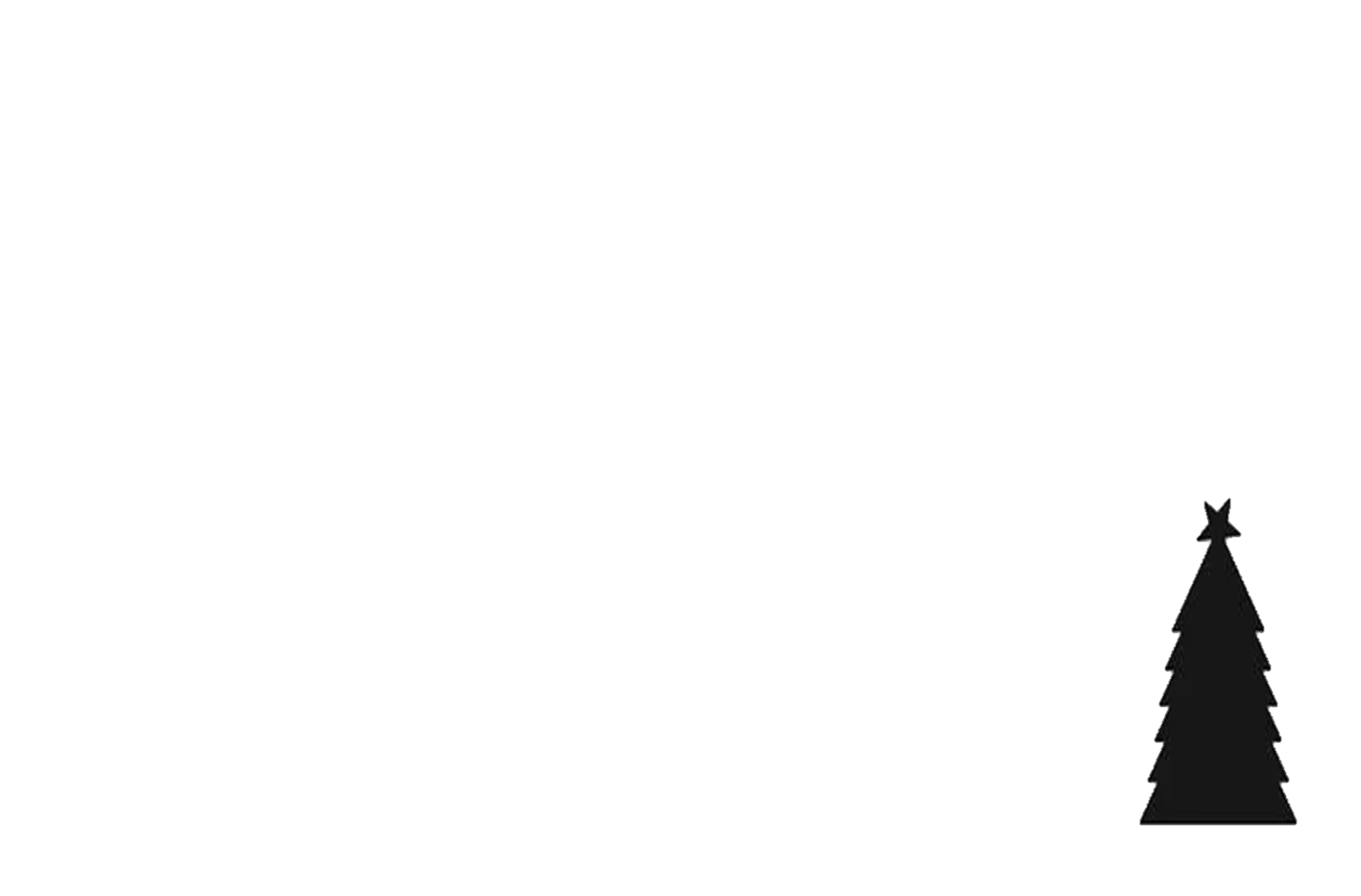 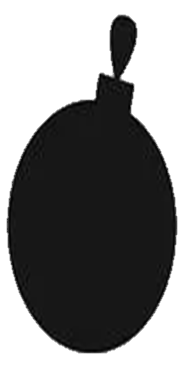 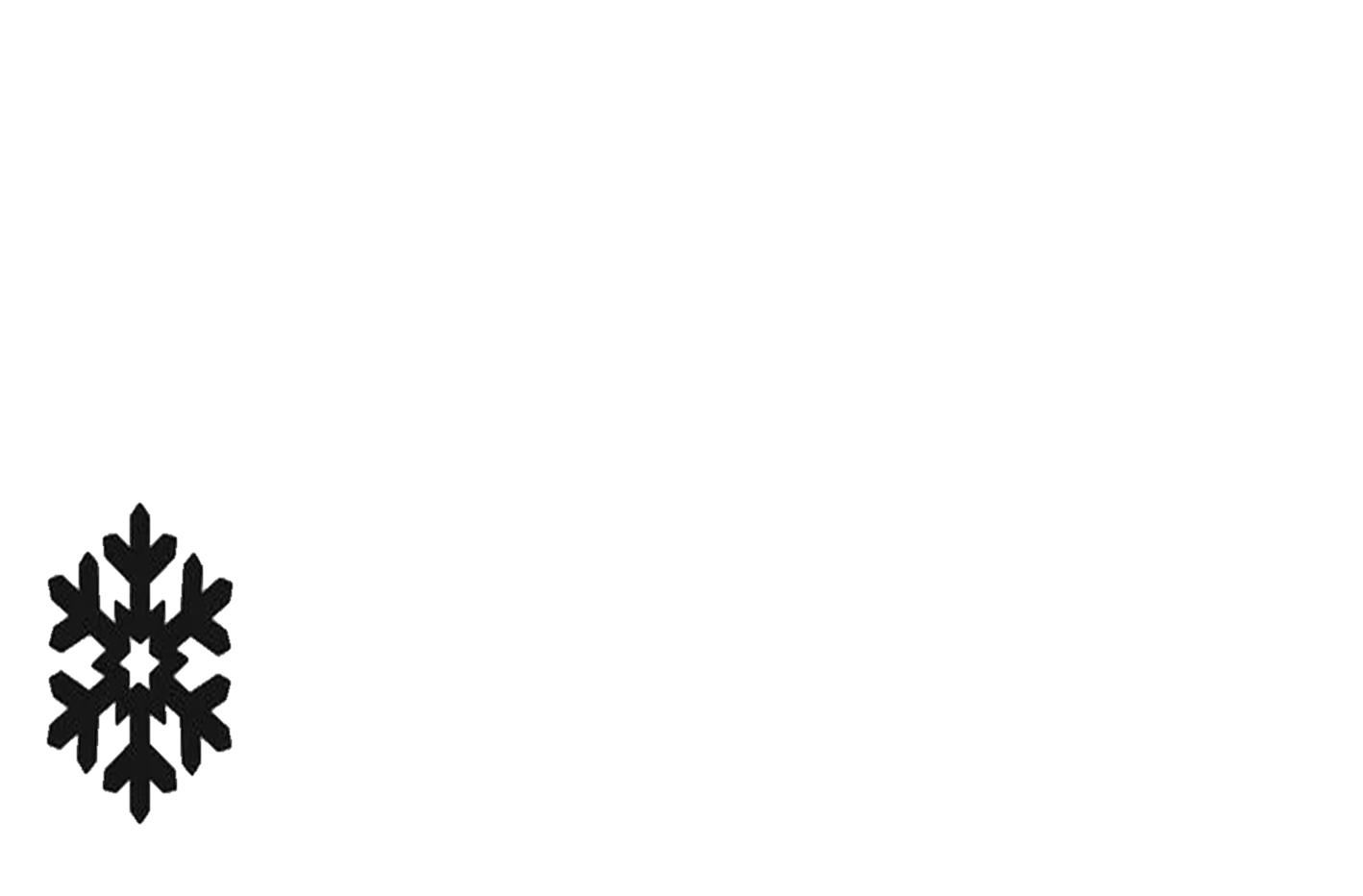 Спасибо за внимание!!!